World History. Le nuove rotte della storiaL. Di Fiore, M. Meriggi
Erodoto (Alicarnasso 484 a.C. - 425 a.C.), storico greco.
Erodoto
Lontano dall’ottica greco-centrica del contemporaneo Tucidide) riservò spazio alle vicende dei barbari, dotando il proprio lavoro di un’ampiezza di scala, di un’attitudine cosmopolita.
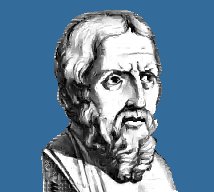 La storia dopo Erodoto
Storiografia cristiana, che introdusse nell’Impero Romano una nuova concezione della storia (sviluppo lineare dotato di un unico inizio, la Creazione, un evento centrale, ossia la vicenda mondana di Dio incarnatosi in Cristo, e un fine ultimo, ossia la Parusia, seconda venuta di Gesù sulla terra). 
Storiografia medioevale, interpretazione del passato secondo una visione giudaico cristiana scandita dal tempo lineare, le cronache si aprivano con una ripresa della storia biblica e ne perpetuavano anche la vocazione universalistica. 
La storia universale cristiana dopo il ‘500 fu costretta a confrontarsi con diversi eventi che ne minarono le basi, come la scoperta del nuovo mondo che poneva in crisi la storia universale tradizionale, e dall’altro  la sezione biblica delle storie universali progressivamente ridimensionata nelle cronache- tardo medioevali, era scomparsa nel lavoro degli umanisti.
La Storia tra il XVI e il XVII Secolo
Tra il XVI e il XVII secolo mentre si faceva strada l’idea di un sistema secolare (laico) attraverso cui leggere il passato occidentale suddiviso nelle tre fasi: antica, medioevale, moderna, apparvero i primi tentativi di ricerca di un’unità della storia che prescindesse dalla genesi.
Il più interessante fu Jean  Bodin.
Tuttavia il genere della storia universale tradizionale sopravvisse cercando di riappropriarsi in una forma aggiornata.
La Storia tra il XVI e il XVII Secolo
Tra il XVI e il XVII secolo mentre si faceva strada l’idea di un sistema secolare (laico) attraverso cui leggere il passato occidentale suddiviso nelle tre fasi: antica, medioevale, moderna, apparvero i primi tentativi di ricerca di un’unità della storia che prescindesse dalla genesi.
Il più interessante fu Jean  Bodin.
Tuttavia il genere della storia universale tradizionale sopravvisse cercando di riappropriarsi in una forma aggiornata.
La scuola laica illuminista
Voltaire, pseudonimo dello scrittore e filosofo francese François Marie Arouet (Parigi 1694-1778).
Legato al movimento culturale dell’illuminismo di cui fu uno degli animatori e degli esponenti principali.
Maggior ispiratore della  scuola laica illuminata,  nella sua opera Essai sur les moeurs et l’esprit des nation (Saggio sui costumi e lo spirito delle nazioni,1756) mise appunto un modello innovativo di storia universale in aperto contrasto con la storia clericale provvidenzialistica e al tempo stesso con la narrativa degli storici di corte
La sua opera di respiro universale trova espressione sia nel largo spazio accordato alla altre civiltà (cinese, indiana e islamica o nel racconto della storia da Carlo Magno (742-814) a Luigi XIII (1601-1643), che, e soprattutto, nell’assunto alla base della concezione illuministica della storia.
Limiti  delle filosofie illuministe:
Conservarono l’impianto teologico, tradotto in termini secolari 
nonostante rifiutassero l’idea di un’intrinseca superiorità occidentale, mostravano la propria incapacità di apprezzare le differenze culturali e di concepirle in termini diversi da scarto dalla norma o arretratezza.
Verso una nuova storia
Un gruppo d’intellettuali dell’università di Göttingen si fecero promotori di un nuovo genere di storia universale, incline a privilegiare gli aspetti culturali, antropologici e sociali del divenire storico a scapito di quelli puramente diplomatici e militari,  caratterizzato dunque da un NOTEVOLE INTERESSE NEI CONFRONTI DI POPOLI E CULTURE EXTRAEUROPEI.
Johann Gottfried Herder  (Mohrungen 1744-Weimar 1803)è stato un filosofo, teologo e letterato tedesco.
Herder pur sottoscrivendo l’idea illuminista di matrice francese di una natura umana unica e universale, concepiva questa come multiforme e dinamica, ammettendo quindi la possibilità di differenti tipi, tutti ugualmente degni.

Riconobbe pari dignità a tutti i sistemi di valore e a tutte le epoche storiche, in un reale apprezzamento della diversità culturale
……. Eurocentrismo esclusivo, altri, i diversi, sono stagnanti e senza storia ….
Corollario di questa interpretazione del divenire storico fu la tendenza a partire dal secondo quarto dell’Ottocento, ad aspellere dai territori della storiografia occidentale i popoli non europei, che venivano fatti oggetto di banali generalizzazioni in luogo di analisi approfondite e semplicisticamente liquidati come “stagnanti” o “senza storia”.
Nel primo ‘900 verso la World History  ……..   alcuni storici e soprattutto filosofi della storia, si fecero portavoce delle nuove richieste di analisi di popoli e culture extraeuropei  ….. Entrano in crisi le entusiastiche certezze che avevano dominato l’Europa del lungo ottocento. Il contributo di questi filosofi della storia nella prima metà del ‘900 allo sviluppo della World History va individuato nella loro tendenza a trascendere la cornice concettuale  dello stato nazione e ad elaborare un concetto di società complessa su larga scala e di istituirla come categoria adeguata per l’analisi storica globale.
Oswald Spengler (1880-1936 filosofo, storico, scrittore tedesco)
Tra il 1918 e il 1922 scrisse “ Il Tramonto dell’Occidente” (Der Untergang des Abendlandes) polemizzò apertamente con lo schema eurocentrico e unilaterale della storia universale tradizionale; 

A lui va il merito di essere stato tra i primi a sancire il passaggio da una storia della “Civiltà”, declinata al singolare dalle filosofie della storia sette-ottocentesche, a una storia plurale di molteplici civiltà. Queste ultime erano immaginate come autonome e indipendenti (non c’era un dialogo tra culture diverse).
Arnold Joseph Toynbee (Londra 1889 – York 1975)
Storico inglese;
Appartenne alla corrente britannica dello storicismo diffusasi nella seconda metà dell’800 e che vide in lui uno dei suoi massimi esponenti;
 autore di “A Study of History,” una storia universale di dodici volumi, riconosciuto come uno dei padri spirituali dell’odierna World History, egli sottolineò la portata storica delle interazioni tra civiltà differenti.  
Il maggior contributo di Toynbee e alla nuova World history va individuato proprio nel rilievo accordato ai contatti di civilta’ quale dinamica fondamentale della storia umana.
Passaggio dalla STORIA UNIVERSALE  alla NEW HISTORY
Con questo nome si è imposta negli ultimi decenni del Novecento una corrente della storiografia, praticata essenzialmente nei paesi di lingua anglosassone; il suo esponente più noto è il canadese W.H. Mc Neill, animatore del "Journal of World History" (pubblicato dal 1990) e autore dell'opera canonica The Rise of the West. A History of the Human Community (1964). La world history sfida le concezioni consolidate della storiografia, ponendo l’accento sull’interdipendenza dei fenomeni globali, rigettando l’idea di una storia locale che non tenga conto dei processi internazionali.
William Hardy McNeill 1917 Vancouver
è un autore di world historian, professore emerito di Storia presso l'Università di Chicago, dove insegna dal 1947.
L’unità di analisi sono le civilità, lo studio è sui processi storici con effetti su vasta scala spazio temporale. 
Il fattore chiave del divenire storico sono i contatti tra le società ed in particolare lo scambio di idee, conoscenze e tecnologie. Introduce in questo modo un modello innovativo di storia mondiale. 
I suoi primi lavori, sino agli ‘70 e ‘80 vennero accusati di essere europocentrici (nella sua analisi mancava l’Africa). 
Il suo approccio storiografico si sarebbe distinto per tratti innovativi che privilegiavano un approccio tematico ai processi attivi su scala trans-nazionale e tendenzialmente globale
Teoria della modernizzazione       ……..    vs Teoria della dipenza
Teoria della modernizzazione :
A partire dagli anni ’50 i teorici della modernizzazione avevano avanzato l’idea che tutte le società nazionali si sviluppassero secondo un unico modello evolutivo, con ritmi diversi. 
Corollario di tale assunto  imperniato sul concetto di  sviluppo e sulla ripresa della teoria degli stadi,  consisteva nell’auspicio che i paesi più progrediti, ovvero le nazioni occidentali, fungessero da modello per quelli “più arretrati” al fine di indicare loro la via.
Teoria della dipenza 
…..in America Latina, economisti Latino Americani dell’Ecla (Commissione economica delle Nazioni Unite per l’America Latina)  avevano introdotto l’idea del commercio internazionale in termini di scambio ineguale tra il centro (paesi economicamente più forti) e la periferia del mondo. 
Sotto accusa le politiche economiche prescritte dai paesi occidentali e delle Nazioni Unite responsabili del disastro economico in Sud America. 
Il sottosviluppo come conseguenza delle politiche d’inclusione dei paesi del “Terzo Mondo” nel libero commercio dell’economia – mondo – capitalistica, che si era tradotto in nuove forme di sfruttamento: definito da Gunder Frank “SVILUPPO DEL SOTTOSVILUPPO”.
Immanuel Maurice Wallerstein (New York, 1930) sociologo ed economista statunitense
Crea un modello interpretativo per il sistema mondo moderno . 

 Abbandona la categoria d’analisi:  stato nazionale, e lo sostituisce con il sistema-mondo, inteso come “ambito spaziale/temporale che taglia trasversalmente molte unità politiche e culturali, rappresentando un’area integrata di attività e istituzioni che obbediscono ad alcune regole sistemiche”.
World historians e Wallerstein
Pur riconoscendo il contributo del sociologo statunitense, i World historians statunitensi appaiono esitanti di fronte alla concentrazione quasi esclusiva  dei sistemi mondo sugli aspetti politici ed economici delle relazioni storiche e alla permanenza di un’ottica OCCIDENTO- CENTRICA, perché: 
Nonostante la world-sistem  analysis si ponga agli antipodi dell’etnocentrismo occidentale, caratteristico del teorici della modernizzazione, essa individua nei meccanismi del capitalismo internazionale il fattore chiave della vicenda storica moderna. Tende a negare l’agencym dei popoli non occidentali, ovvero la capacità dei popoli di porsi in qualità di soggetti attivi di un’interazione dinamica con gli stati colonizzatori o comunque centrali.
«World History verso un suo statuto accademico
Jerry H. Bentley (1949 -  luglio 2012)
nel 1982 fonda la World History Association e in qualità di direttore lancia la rivista “Journal of world history” 1990: organo di discussione sulla nuova prospettiva di analisi storiografica.
[Speaker Notes: Jerry H. Bentley (1949 - July 15, 2012[1]) was a world history professor at the University of Hawaii, USA, and founding editor of the Journal of World History since 1990. He wrote on the cultural history of early modern Europe and on cross-cultural interactions in world history. He was one of the cited experts in Annenberg Media's 2004 series of educational videos that are broadcast by satellite on the Annenberg Channel.]
… per una definizione di World History
È intesa come “storia delle connessioni all’interno di una comunità umana globale” 
Privilegia la dimensione trans-culturale e trans-regionale del divenire storico, eleggendo le interazioni tra i diversi gruppi umani, siano essi “flussi migratori, fluttuazioni su vasta scala, diffusione da una cultura all’altra di innovazioni tecnologiche, propagazioni di malattie infettive, scambi commerciali sulla lunga distanza, circolazione di fedi religiose, idee, ideali”.
Tratti distintivi della World History
l’abbandono dell’unità d’analisi tradizionale (stato – nazione) sostituendolo con una prospettiva regionale in cui nuove entità spaziali, definite da interazioni tra differenti società, si articolano su un modello di reti costituite da un pluralità di nodi, piuttosto che su quello di territori istituzionalmente delimitati.  
Tentativo di decentrare l’approccio dell’analisi storica: 
includendo a pieno titolo i popoli extraeuropei nel ruolo dei partecipanti attivi all’incontro, inteso come dimensione interattiva con l’occidente;
relativizzando l’esperienza occidentale e integrandola con quella del resto del mondo, rimettendo in discussione sia il miracolo europeo sia il mito dell’eccezionalismo americano.
Global History  …. Bruce Mazlich
focus sulla storia della globalizzazione, che ne definisce il carattere estremamente innovativo. 
Il tratto è l’accelerazione senza precedenti  del processo di interazione planetaria alla fine degli anni ’90.  
La sua prospettiva di analisi si propone di prendere in esame i processi attuali, sintetizzati nei fattori della globalizzazione, e rintracciarli, tanto indietro nel passato quanto appare utile e necessario.
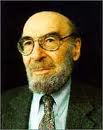 Rivendica  la  specificità della Global History, sulla World History
[Speaker Notes: GLOBAL HISTORY: a rivendicarne la sua specificità è Bruce Mazlich, per lui la world history rimane incentrata principalmente sulla civiltà come unità di analisi fondamentale]
Aree  tematiche dalla World History
AREA STUDIES
IBRIDAZIONE NELL’ESPERIENZA STORICA

TRASFERIMENTO DI CONOSCENZE TECNOLOGICHE
METICCIATO (BENTLY)  
ENTANGLED HISTORY 
STORIA ATLANTICA
MIGRAZIONI E DIASPORE: tratta degli schiavi, migrazioni, diaspore commerciali, soldati, missionari 
GLOBALIZZAZIONE 
ENVIROMENTAL HISTORY / BIG HISTORY
Aree  tematiche dalla World History
AREA STUDIES: 
Nascono dall’esigenza statunitense del secondo dopoguerra di promuovere lo studio di regioni del mondo tradizionalmente ai margini degli interessi dell’accademia europea e nordamericana 
Gli studi d’area hanno fornito alcuni dei più interessanti contributi alle new world history, contribuendo ad illuminare le dinamiche secondo configurazioni che impongono di ripensare radicalmente il tradizionale racconto storico eurocentrato, che essa contribuiscono in larga parte a scardinare 
messo in discussione è l’assunto secondo cui la differenza tra Europa e Asia è da rintracciare nella diversità tra le due realtà in termini tanto di istituzioni politiche ed economiche che quanto di sistemi culturali 
Ciò che emerge dai loro studi è radicalmente diversa da quello offerto dalla storiografia tradizionale, “aree” come: Cina, Giappone, Sub-continente indiano e parti del Medio Oriente, l’Oceano Indiano sono apparsi alla luce dell’area studi protagonisti e non passivi costruttori della loro storia.
MA COSA È SUCCESSO ALLORA NEL XIX SECOLO? perché, come ha detto Gunder Frank, L’OCCIDENTE HA VINTO? SEPPUR TEMPORANEAMENTE?
[Speaker Notes: Frank nel suo ReOrient, sostenendo la tesi del primato delle economie asiatiche in una dimensione globale fino al 1800, ha risposto che in realtà una serie di crisi fortuite alla base del declino dei paesi extra-europei anticipò e contribuì a far risaltare l’ascesa dell’Occidente.]
IBRIDAZIONE ESPERIENZA STORICA
TRASFERIMENTO DI CONOSCENZE TECNOLOGICHE

 va inteso come processo dialettico in cui le innovazioni tecnologiche non vengono recepite passivamente ma adottate, rielaborate, potenziate sulla base delle strutture politiche e socio-economiche  peculiari di ciascuna società della compatibilità con i diversi sistemi culturali  e con le varie condizioni ambientali. 

numerosi contributi hanno evidenziato la profonda interconnessione tra i livelli tecnologici conseguiti dall’Occidente e il patrimonio di conoscenza Asiatica.
IBRIDAZIONE ESPERIENZA STORICA
METICCIATO 

La creazione di forme ibride frutto della mescolanza di idee e tradizioni diverse rappresenta il  prodotto più interessante degli incontri trans-culturali. 

…è una prospettiva che guarda gli incontri interculturali in alternativa alla retorica dell’alterità e dell’incompatibilità culturale. 

Bently ha evidenziato come le dinamiche del conflitto, negoziazione e compromesso messe in moto dagli incontri culturali non si realizzano mai come mere riproduzioni culturali, ma prodotti ibridi dell’interazione tra diverse culture.
[Speaker Notes: L’analisi di Denys Lombard, sull’isola di Giava restituisce una STRAORDINARIA MESCOLAZA CULTURALE STRATIFICATOSI NEL TEMPO, dai regimi agrari indiani, alla presenza di mercati asiatici, islamici e cinesi ai primi contatti con gli Europei risalenti al XVI secolo.]
Métissage: incontri culturali, scenario privilegiato di fenomeni di mescolanza, fusione, acculturazione, resistenza, conflitto
La categoria di métissage domina il più recente studio di Serge Gruzinski secondo procedimenti delle monarchie cattoliche il 1580 e il 1640 costituiscono un eccellente osservatorio delle interazioni che cominciano a svilupparsi tra le quattro parti del mondo, sotto un'unica sovranità, analizza il processo di mondializzazione iberica.
Fautore delle Historie connectée, si propone un tentativo di storia globale immune da tentazioni di carattere totalizzante. 
…  entangled history : L’idea di contaminazione è stata tematizzata in modo più radicale dall’entangled history tesa a valorizzare nell’ambito dell’espressione storica atlantica la dimensione delle concorrenti aspirazioni, nonché delle dominazioni, imperiali Europee configuratesi in termini di entangle empires , ovvero imperi aggrovigliati caratterizzati da interconnessione da giungere a costruire un unico sistema o comunità emisferiche.
[Speaker Notes: Serge Gruzinski (1949) storico Francese]
Storia Atlantica ……….
l’Atlantico come spazio transitorio e circolazione di beni, persone, idee e culture: contatti culturali condotta in una dimensione atlantica. Dimensione della dialettica e dell’ibridazione che attribuisce particolare rilievo alle interazioni creative e adattive tra Europei – Africani – Indiani nel contesto emergente del “mondo Atlantico” 

 Il MONDO ATLANTICO dei XVII e XVIII secolo è segnato dal radicamento degli Europei e dalla massiccia presenza di schiavi africani, si contraddistingue per nuovi modelli culturali, 

La CREOLIZZAZIONE, discenti di Europei o Africani nati sul suolo del nuovo continente. Ira Berlin l’ha chiamato CULTURAL BROKEN  individuo poliglotta in grado di muoversi agilmente in contesti culturali diversi e per questo con funzione di mediazione nei momenti di conflitto tra individui di differenti culture di appartenenza.
[Speaker Notes: Ira Berlin (born 1941) is anAmerican historian, a Distinguished University Professor at the University of Maryland, and a past President of the Organization of American Historians. Berlin is the author of such books as Many Thousands Gone and Generations of Captivity.]
Migrazioni e Diaspore ……….
La prospettiva trans-nazionale della world history si rivela funzionale  ad un’analisi incentrata sui fenomeni migratori in quanto consente di seguire le persone che si spostano all’interno di una spazialità non convenzionale identificabile con lo spazio stesso del movimento, costruito  modellato dall’esperienza stessa dei migranti. 
Liberandosi dall’analisi dei limiti indotti dal focus esclusivo sull’impatto dei movimenti migratori sul luogo d’origine e o su quello di destinazione, privilegiando il concetto di “rete” al fine di recuperare le interazioni tra i diversi spazi e le varie dimensioni dell’esperienza storica implicate nei fenomeni migratori e diasporici. 
Campo di analisi relativo al movimento delle persone è stato precocemente esplorato nell’ambito della world history ad opera di uno dei suoi fondatori Philip Curtin  (1922-2009)che rilanciò il dibattito sul numero effettivo degli africani che attraversarono in catene l’Atlantico, tra il XVI e il XIX, (1969 The tratta atlantica degli schiavi) sottolineò la funzione svolta dal commercio transatlantico di schiavi in relazione al processo di integrazione del nuovo mondo e oceanico.
[Speaker Notes: Philip De Armind Curtin (May 22, 1922 – June 4, 2009) professore emerito alla Johns Hopkins University, storico dell’Africa e la tratta Atlatica degli schiavi. La sua opera più famosa, 1969 The tratta atlantica degli schiavi: un censimento è stata una delle prime stime del numero di schiavi trasportati attraverso l'Oceano Atlantico tra il 16 ° secolo e il 1870, arrivando a una stima di 9.566.000 schiavi africani importati nelle Americhe]
Black Atlantic ………. Paul Gilroy in polemica con le concezioni eurocentriche
The Black Atlantic è un’articolata e complessa riflessione sul dibattuto tema dell’identità nera. Il suo obiettivo principale è quello di delineare i contorni storici di una cultura nera transatlantica e delocalizzata prodotta e riprodotta dalla circolazione intercontinentale di migranti, merci, idee, immagini e oggetti artistici iniziata con la schiavitù. Una (contro)cultura diasporica intesa come forma transnazionale di creatività e quindi irriducibile alle singole fonti – Africa, Americhe, Caraibi, Europa – da cui trae origine.
[Speaker Notes: Paul Gilroy, sociologo e studioso afro-britannico, insegna Sociologia e Studi afro-americani alla Yale University. Già professore di Sociologia al Goldsmith’s College dell’Università di Londra, ha scritto, tra l’altro, There Ain’t No Black In The Union Jack (1987), Small Acts: Thoughts On The Politics of Black Cultures (1993).]
Diaspore commerciali  ………. Philip Curtin
Le diaspore commerciali sono Comunità di mercanti organizzati su base famigliare, etnica o religiosa per sostenere gli scambi sulla lunga distanza. 
Sono reti commerciali su base fiduciaria
Che si trattasse di mercanti disseminati tra l’Impero Ottomano, l’India e l’Iran, a caratterizzare queste comunità commerciali, era la capacità dei loro membri di muoversi agevolmente tra almeno due culture data la funzione di intermediazione culturale che essi erano chiamati a svolgere. 
 La world history è interessata al tema delle migrazioni perché esso fa emergere l’interazione  tra il livello locale e quello globale consentendo l’analisi dei processi di integrazione dei migranti all’interno della società di approdo a loro volta modificate dal loro arrivo e dall’impatto del loro ritorno ai luoghi d’origine, e al tempo stesso di cogliere le dinamiche di portata globale messe in moto dal movimento delle persone nello spazio. 
“Cross comunity migration” attribuendo alla mobilità che oltrepassa confini di uno spazio culturale un potenziale innovativo.
Oggi lo studio della globalizzazione
……… la colloca come un processo dinamico caratterizzato da una serie di fasi e da vari livelli di interconnessione globale, dominate da diversi protagonisti in cui anche nel periodo segnato dall’egemonia Europea, altri soggetti continuarono a svolgere una funzione che non può essere ridotta a quella della passiva ricezione di modelli e pratiche occidentali, al contrario si connota di tratti di spiccata autonomia: essi vanno individuati sia in tentativi di inserimento all’interno delle nuove logiche dominanti sia nella rielaborazione di paradigmi caratteristici della globalizzazione e leadership europea.
La dimensione liminare tra globale e locale è quella più appropriata ad una storia della globalizzazione.
Environmental history e big history
Altra prospettiva della World History è la relazione tra storia umana e storia naturale. 
Questa relazione rappresenta l’oggetto di analisi privilegiato della environmental history e della big history che, costituiscono due prospettive di ricerca con lo stesso focus tematico.
[Speaker Notes: Altra prospettiva della World History è la relazione tra storia umana e storia naturale. Questa relazione rappresenta l’oggetto di analisi privilegiato della environmental history e della big history che, costituiscono due prospettive di ricerca con lo stesso focus tematico.]
Environmental history
….. si definisce come analisi dell’interelazione tra mondo umano e mondo naturale, in una prospettiva in cui la natura, intesa come physis, perde il ruolo passivo di mero contesto del divenire storico per assurgere a quello di soggetto di una relazione dinamica con la comunità umana.  C’è una forte consapevolezza dell’impossibilità di analizzare le vicende storiche dell’essere umano come qualche cosa di indipendente e separato dall’ambiente fisico.
…. Dialoga con altre discipline   genetica, biologia molecolare, geologia, archeologia, paleontologia ecc,.  
Il processo di istituzionalizzazione della environmental history fu avviato sul suolo statunitese con la fondazione nel 1976 della American Society for Environmental History e della relativa rivista “Environment Review . 
Pioniere della environmental history fu Alfred Crosby che lesse l’incontro tra il Vecchio e il Nuovo Mondo in termini di movimento bidirezionale di specie vegetali e animali, nonché di malattie,
[Speaker Notes: Alfred W. Crosby (b. Jan 15, 1931, Boston), professore di storia]
Diverse direzioni della Environmental history : prima direzione
Jared Mason Diamond (1937 – biologo e fisiologo statunitense): 
 Determinismo ambientale: interpretazione di matrice geografica e biologica dei motivi alla base della supremazia occidentale a livello planetario 

Enric Jones:  si confronta con l’interrogativo chiave sulle origini dello straordinario “sorpasso”  europeo in età moderna su un’Asia che appariva per molti versi ad un livello più progredito di sviluppo economico e tecnologico, riconosce che la struttura topografica  del continente europeo ha  favorito la nascita di una pluralità di stati –nazione, per un altro con la sua peculiare e complementare distribuzione di risorse, ha assicurato lo sviluppo di un commercio su lunga distanza di beni di uso comune. ……
 individua un altro fattore per comprendere il diverso destino dell’Europa e delle grandi società asiatiche dalla prima età moderna (Cina dei Ming e dei Manciù, l’India moghul e il Medio Oriente dell’Impero ottomano, nelle differenti forme di governo da cui esse erano rette.
Environmental history : seconda direzione
Al centro dei suoi interessi i cambiamenti indotti dall’azione umana sull’ambiente naturale e il modo in cui gli effetti di tali mutamenti si ripercuotono sulle stesse società umane 

Altra strada della seconda direzione è la storia evoluzionistica centralità riconosciuta al “ruolo dell’evoluzione nella storia umana”. È una visione dinamica degli essere umani, della  natura e della loro evoluzione, rifiuta la dicotomia tra una  natura “eterna” e una società storica, la storia evoluzionistica indaga i processi che coinvolgono simultaneamente gli esseri umani e organismi naturali.
Ultimo campo d’indagine in cui si è sviluppato il rapporto tra l’uomo e la natura concerne la storia del pensiero umano un relazione all’ambiente, la storia delle politiche ambientali. 
Da ricordare il carattere politico inerente problematiche di natura ambientale poiché, data la centralità delle risorse naturali in ambito economico, il confronto sulle questioni ecologiche sottende molto spesso un conflitto tra interessi in gioco.
Big history
La Big history : si configura come una storia totale dell’esistenza umana a partire dalle origini dell’universo, laddove il rapporto tra l’uomo e l’ambiente naturale in una prospettiva storica viene declinato in maniera diversa rispetto alla environmental history, o storia ambientale. 

David Christian sollecitava nel 1991 i world historians a compiere una scelta radicale a livello temporale riconoscendo la scala cronologica adeguata allo studio della storia nel Tempo considerato nella sua totalità, dalla nascita dell’universo a oggi, ovvero lungo una pluralità di scale temporali. 

A differenza della environmental history, la big history dilata il tempo storico fino al massimo consentito e, soprattutto, si ammanta di una pretesa olistica estranea alla storia ambientale.
Storia nostra e storia loro

Per noi STORIA = vicende e problematiche europee e occidentali

Storia Antica (per noi): inizia con il racconto del mondo greco, ritenuto la matrice di una serie di eventi che riguardano solo l’Occidente.

Le altre civiltà del Mediterraneo e della Mezzaluna fertile sono viste come archeologiche, mitologiche o etnologiche. 

L’Asia, l’Africa, l’America e l’Oceania non vivono di vita propria, ma entrano a far parte del disegno solo in quanto toccate (quindi rese visibili) dall’espansione europea.  

Ne deriva che la storia dei manuali è la storia dell’espansione europea, in cui ciò che non appartiene all’Europa acquisisce valore storico solo nel momento in cui entra in rapporto di osservazione (prima) e di subordinazione (poi) con essa. Il ruolo da protagonista spetta sempre agli europei, gli altri sono ritenuti solo patner passivi.
2 conseguenze:

La storia, come genere letterario europeo, chiama in scena “l’altro” o come nemico attivo, o come nemico sconfitto e soggiogato. (es: amerindi, africani)

Senso della storia con al centro l’assunzione di una genetica superiorità dell’Europa (poi dell’Occidente) sul resto del mondo. Ciò sarebbe comprovato dalla sua prevalenza militare, ma anche da una serie di fattori culturali e di valori, in cui risiederebbe il “segreto del successo”, dei quali sarebbe auspicabile l’universalizzazione (ad es: cristianesimo, razionalismo, centralità delle scienze, capitalismo, individualismo).
J. Goody: 

“Idea che gli europei fossero “quasi un’altra specie” […] si fondava sulle conquiste  del Rinascimento, della Rivoluzione francese e dell’Illuminismo. Da qui l’enfasi sul sapere, sulla ragione, sul potere, sullo scambio. Benchè tali conquiste fossero recenti, le loro radici vennero spesso fatte affondare ben più indietro nel tempo, […] nell’eredità lasciata dei greci e nella benevolenza dell’Onnipotente. In altre parole, uno specifico vantaggio storico venne generalizzato in una superiorità di lunga durata, quasi biologica”.
PRIMA DELL’EGEMONIA EUROPEA
Il geografo Christian Grataloup  propone di considerare l’antichità non tanto come un’epoca, ma come una specifica regione in cui insisteva un mondo arcaico incentrato sull’area della Mezzaluna fertile e capace di collegare tra loro un vasto ventaglio di società disseminate tra il Mediterraneo e l’arcipelago nipponico.

In contatto non erano formazioni statali, ma regioni territoriali comprese al’interno di formazioni politiche fluide.

 è il mondo “prima dell’egemonia europea”, al cui interno l’Oceano Indiano ha un ruolo di collegamento tra l’Europa e la Cina e in cui la leadership operativa è quella araba. Gli arabi infatti sono protagonisti nel commercio trans-regionale e il Mediterraneo (per noi così importante) è visto come una periferia lontana.

L’Europa giocava un ruolo tra tanti, trovandosi in un contesto policentrico

Gli imperi precontemporanei sono delle costruzioni tanto più fluidi e virtuali quanto più sono estesi territorialmente ed etnicamente e culturalmente compositi. Al loro interno i legami e le connessioni sono affidati soprattutto allo scambio commerciale (coincidente con le élites e i loro consumi di lusso), alle contaminazioni culturali o religiose o all’incidere di virus e batteri.
Durante il Medioevo l’Europa è in una situazione di “stallo” 

 gli arabi elaborano il patrimonio di conoscenze con cui entrano in contatto, vi è un’intensa interazione critica (in Europa perché potesse accadere un qualcosa di simile sarebbe stato necessario che la pratica scientifica si emancipasse dalla teologia)

La scienza introdotta in Europa dalle traduzioni classiche  non è una copia di quella greca classica, ma è arricchita dal “razionalismo arabo”. (Es: la prospettiva nella pittura è la semplice applicazione di una teoria ottica araba)

Per quanto riguarda la Cina, tra il I e il XV sec d.C., fu sempre più all’avanguardia rispetto ad un Europa che si stava inaridendo. La cultura dell’Asia orientale si rilevò più efficiente nell’applicazione della conoscenza della natura a scopi pratici (sapere pratico).

Francis Bacon: le tre stelle della scienza moderna sono la stampa, la polvere da sparo e il magnete, tutte invenzioni cinesi.
1492
Data che nei nostri manuali divide il Medioevo (nostro) dall’età moderna.     sensazione che la modernità sia una virtù solo europea (occidentale), che da quella data in poi la storia sia segnata da un racconto binario tra l’ascesa del West e il declino del Rest.

Lo sviluppo capitalistico conosciuto dall’Europa durante l’età moderna è stato reso possibile dalla contestuale espropriazione delle ricchezze dal resto del mondo.

Teoria dipendentista: vede nello sviluppo europeo la causa principale del sottosviluppo degli altri continenti. Contrapposizione Rise of West, Fall of the Rest, dinamismo europeo VS staticità delle società di altri continenti.

Il grande dinamismo europeo dell’età moderna non derivò da forze che operavano nel profondo della cultura e della politica occidentale, ma dalla necessità di inseguire oggetti del desiderio: spezie e prodotti di lusso orientali, desiderati dall’élite occidentale.

Il potere delle economie occidentali con la scoperta del Nuovo Mondo si accrebbe: India e Cina ne trassero profitto e ricchezza; ipotesi che la Cina avesse una vera e propria centralità, alternativa a quella europea, nelle dinamiche dell’economia-mondo dell’età moderna.
Pomeranz e la “grande divergenza”

Kenneth Pomeranz (storico statunitense, esperto di Cina 1958) scrive un saggio la cui tesi di fondo è che sotto il profilo delle coordinate economiche fondamentali (densità di popolazione, agricoltura intensiva, livelli di consumo, attività protoindustriali, speranza di vita) fino alla metà del 700 non esistevano differenze apprezzabili tra le aree più sviluppate dell’Asia e il nucleo centrale dello sviluppo economico dell’Europa.

     Il decollo che ha avuto l’Europa non è riconducibile a fattori “genetici” della tradizione e della civiltà europea.

     secondo l’autore i fattori della molla che attivò le dinamiche del capitalismo industriale sono stati 2:
Fatto occasionale: l’agevole disposizione di combustibili fossili in alcune aree della Gran Bretagna

Risorse offerte dall’agricoltura intensiva praticata dagli europei nel Nuovo Mondo

”Senza il cotone, lo zucchero e altri prodotti primari del Nuovo Mondo la pria rivoluzione industriale sarebbe stata ecologicamente insostenibile”.
K. Pomeranz pone al centro del suo studio le “scale spaziali regionalI”, piuttosto che gli stati o le nazioni: le “regioni più avanzate dell’Europa” (alcune regioni della Gran Bretagna), il “delta dello Yangzi”, le “regioni di Osaka e di Kyoto”, la “pianura Bengalese”

 è un approccio rappresentato dalla world e dalla global history.

 opportunità di affrontare i problemi storici a partire da una definizione dello spazio che non coincide con lo stato o la nazione. (orientamento definito spatial turn)
Gruzinski e le “quattro parti del mondo”

Serge Gruzinski: affresco “le quattro parti del mondo”: si tratta di una storia della mondializzazione, analizzata con uno sguardo che abbraccia simultaneamente parti dell’Europa, dell’Africa, dell’Asia e dell’America e la cui trama è intessuta dalla circolazione di merci, uomini  e culture. 

Il fine è esaminare i modi e i contenuti della circolazione dei flussi umani e culturali e decentrare lo sguardo alle periferie, luogo in cui l’ispanizzazione produce nuove combinazioni. 

Il meticciato è quindi il concetto chiave, un fenomeno che si realizza lontano dalle frontiere dell’Europa. Si scopre così che si può essere differenti senza essere barbari e, al tempo stesso, che dal contatto con quel mondo lontano la cultura spagnola ritorna alla base arricchita.

Ne deriva una trasformazione “meticcia” anche degli europei: il sistema imperiale diventa veicolo di una circolazione pluridirezionale incrociata tra ciascuna delle sue singole parti e ciascuna delle altre. Il riguarda tanto il centro quanto le periferie del sistema.

     Partita come europeizzazione, si finì per ricavare identità composite e complementari, anticipando esperienze che si è soliti attribuire in esclusiva alle odierne modalità della globalizzazione.
La leggerezza istituzionale degli imperi antichi

Tra la fine del 700 e prima metà del 900 epoca in cui si è assistito alla “statalizzazione” degli imperi fluidi e all’estensione di quelli di matrice europea fino alla prima guerra mondiale.

Svolta di fine 700: grande divergenza tra Nord e Sud del mondo.
Edward Said (1935-2003): “orientalizzare” le civiltà extraeuropee significa svalutarle e consegnarle alla dimensione della stagnazione e del passato, equiparando il modello occidentale di modernità (capitalismo industriale, scienza e tecnologia, secolarizzazione, razionalità burocratica e secolare, liberalismo politica (in casa) e supremazia militare con esercizio coercitivo del potere (fuori casa))a canone esclusivo dell’idea di progresso.

Le filosofie della storia dell’800 enfatizzavano l’idea di progresso e ne identificavano l’Europa come unico testimone. 

 Hegel: fine ultimo della storia è il conseguimento della libertà dello spirito, l’Occidente ha raggiunto lo stadio ultimo del processo di realizzazione dell’ideale del genere umano.
Weber riteneva che solo in Occidente si fossero dati i presupposti di ordine culturale per l’affermazione del modello di razionalità e del progresso     
      il resto del mondo è rimasto ad uno stadio “infantile”         
       “missione civilizzatrice/colonizzatrice” dell’uomo bianco, considerando il presente che veniva percepito come il naturale punto di approdo nel percorso della storia europea.   

         In realtà questo è un quadro a forte connotazione ideologica:

 K. Pomeranz: Weber e Marx non avevano un’adeguata conoscenza delle società extraeuropee.

In realtà ci sono varie categorie oltre alle vecchie contrapposizioni tra “libertà” e “dispotismo orientale”.

C. Bayly e J. Osterhammel (studiosi rispettivamente dell’India e della Cina) hanno come idea centrale quella di dinamismo, differenziazione, movimento.           
         Il mondo è inteso come macroregione, a denso tasso di intreccio e di collegamento tra le sue parti.

Già durante l’800 emigrazioni e diaspore mostrarono che i confini degli stati nazione fossero permeabili e che non vi fosse unità etnolinguistica e culturale.

Nel 900 queste tendenze si sono accentuate.
Oggi il locale convive con il globale, la compattezza della nazione è messa alla prova  dalla multiculturalità indotta dalle diaspore, vengono riconsiderate nuove religioni e filosofie orientali come adatte ai valori dell’economia moderna.
Tutto ciò provoca la crisi degli orientamenti culturali che hanno guidato l’Europa (e l’Occidente) fino ad ora.

Storie ribelli

Il pensiero moderno ha sfiducia nella storia, mentre privilegia il frammento, la dimensione micro, la non linearità, la decentralizzazione, le prospettive multiple.

Subaltern Studies: 

rivista indiana in cui alcuni studiosi hanno proposto di non accettare l’idea di tempo lineare e continuo caratteristica della narrazione storica occidentale, in cui il passato è inteso come diffusione del progresso dal West al Rest. > valorizzare i temi come i vuoti, le discontinuità, la natura ritmica del tempo.
La storia come la conosciamo è solo UNA delle possibili modalità di attivare un confronto con il passato

Area Studies
 rispondono all’esigenza di diffondere le conoscenze storiche delle culture non occidentali. Caratteristiche:

Focus su spazi non occidentali

 Prospettiva sovranazionale

  Enfasi sull’agency extraeuropea

Centralità riservata al metodo comparativo e all’approccio interdisciplinare, caratterizzato da un orientamento antropologico


Resistenza a collaborare con la World Hisotry:

  potrebbe costituire una minaccia all’autonomia dello spazio accademico faticosamente conquistato dagli studiosi di aree non occidentali. (già accusati, dopo l’11 settembre, di tradimento e antipatriottismo dal governo degli USA).
caratteristiche anche
 della world history
Timore che le proprie differenze, le specificità regionali, le prospettive di analisi alternative, vengano stemperate e dissolte una volta inglobate all’interno di un nuovo racconto storico di respiro mondiale.        il meccanismo distintivo alla base dell’etnocentrismo  non consiste nell’esclusione, ma nell’incorporazione, nella scomparsa  di qualsiasi alternativa.

World History critica l’incapacità degli Areas Studies di trascendere la prospettiva regionale e il rilievo accordato al livello micro.
Storiografia sociale
luogo di raccordo per tutti coloro che mostravano insoddisfazione per la limitatezza degli orizzonti della storia politica tradizionale (la storia dei vertici del potere politico e militare)

In Francia: dare forma, attraverso la collaborazione con le scienze sociali, di una “storia più ampia e più umana”, che desse fiato alle voci lontane dalle stanze del potere.

In Germania: ripudio della separazione e tra stato e società, legge la politica e il sociale come un intreccio organico. Gli oggetti della ricerca sono stati i contesti di socializzazione dei poteri locali, quindi vicini alla vita quotidiana.

 In Gran Bretagna: storia from below, storia dal basso, storia delle classi popolari, delle loro pratiche e del loro immaginario.

In Italia: microstoria: attenzione alle periferie estreme, in termini sia geografici che gerarchici. 

     Sono tutte storie ribelli, insofferenti al paradigma narrativo incentrato sullo Stato e sulla nazione.
Diffidenza degli storici sociali verso la World History: 

Temono che lo sguardo globale riproponga una nuova versione della storia “dall’alto”

 Temono che l’accentuazione della dimensione macro possa diventare un trampolino di rilancio della storia di vertice.

La scala macro finirebbe per tacitare il below, il subalterno, il ribelle



 Problema: trovare una sintesi che inglobi tanto la profondità analitica del micro quanto la larghezza ecumenica del macro
Storia di genere


viene messa in discussione la “his-story”, la “storia al maschile” che aveva detenuto il monopolio del racconto, all’interno del quale le donne erano o invisibili o avevano un ruolo subordinato.

La nuova “her-story” si propone di riabilitare le donne come soggetti attivi dell’esperienza storica, restituendo loro voce.

S’incontra poi con la categoria di “genere” (gender history), che privilegia la dimensione relazionale. 

Viene messa in discussione la presunta unicità del concetto di donna (donna bianca eterosessuale di classe media) in relazione ad altri fattori, quali la razza, l’etnicità, la classe, l’orientamento sessuale.
Gender History e World History:

 rischio per la storia di genere di vendere smantellate le 2 categorie fondanti: la soggettività in termini di agency e la differenza, che tende a scomparire dietro la ricerca di convergenze e uniformità.

 la W.H., concentrandosi sull’imperialismo, sul commercio, le scoperte geografiche, “rende le donne invisibili”, poiché i protagonisti sono quasi solo uomini.

 la W.H. ha un’attenzione marginale ai temi propri dello studio di genere, come quello della famiglia e della sessualità.

rischio della dissoluzione delle diversità all’interno di una prospettiva che privilegia la dimensione della convergenza


       punto d’intersezione tra Gender e World History è il corpo, attraverso cui “calare il contatto trans-culturale in un contesto sessualmente connotato”. Il corpo è inteso infatti come zona di contatto, come luogo privilegiato di incontro, di ibridazione.
Il dilemma:
in che modo è possibile conciliare le storiografie critiche europee e non occidentali che hanno fatto della soggettività un tratto irrinunciabile con la proposta della world history?